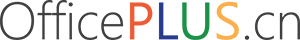 职场中层管理培训系列
如何提升
公众演讲能力
培训人：OfficePLUS
目录
01
02
03
04
为什么要学会演讲
演讲是什么
演讲稿怎么写
上台演讲怎么做
01
为什么要学会演讲
演讲的魅力
让别人快速记住你
中国当代优秀企业家那么多，为什么你对马云、俞敏洪、罗胖印象更为深刻？
争取黑人民权运动的很多，为什么你唯独记得马丁·路德·金？
诸葛亮仅凭三寸不烂之舌，为何当真抵住了成千上万的敌军？
为什么一定要学会公众演讲？
提升你的领导力和口才
快速增强你的自信，能量
提升你的竞争力
倍增你的影响力，倍增你的财富
快速突破你自己内心的恐惧自卑犹豫
为什么一定要学会公众演讲？
5G时代来临
未来三十年
机器人将会取代现在很多工作
01
02
做和人沟通交流的工作:
销售/演讲
两方面能力不会被大数据，互联网取代
艺术：
画画、创作、发明家
02
演讲是什么
演讲是什么
演讲又叫讲演或演说，是指在公众场合，以有声语言为主要手段，以体态语言为辅助手段，针对某个具体问题，鲜明、完整地发表自己的见解和主张，阐明事理或抒发情感，进行宣传鼓动的一种语言交际活动。
照读式演讲
背诵式演讲
提纲式演讲
即兴式演讲
演讲是什么
演讲主要分为内容与形式
演讲形式
演讲内容
上台演讲的风格和方法
演讲最核心的部分，你想传达给听众的思想
01
02
演讲失败的原因
4种要避免的演讲风格
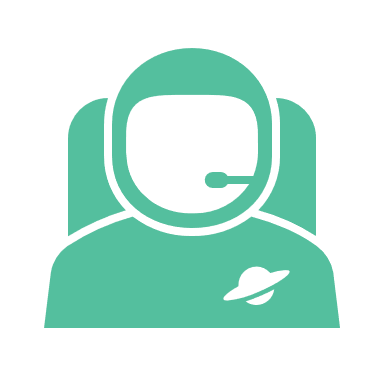 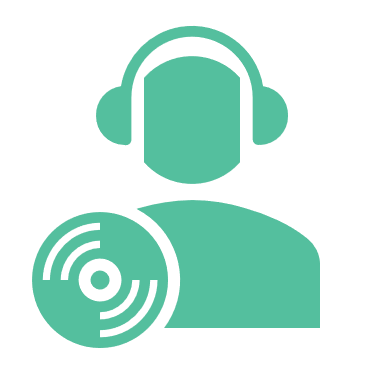 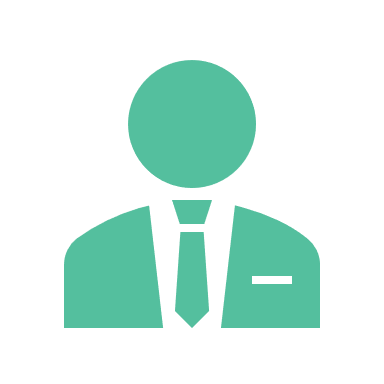 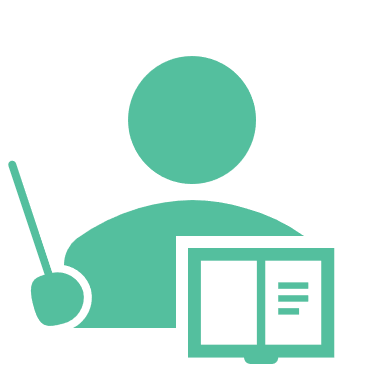 讨厌的
公司人
启迪性的表演
推销策略
漫谈
演讲者的工作就是给予，而非索取。在推销型演讲中，演讲者的目的是逆向的，他们想要索取，而非给予
许多演讲者是漫谈式的，没有一条清晰的脉络，也没有任何鲜明的观点或内容。人们花费时间和精力来享受没有内容的东西，这是不可能的
如果你的演讲仅仅围绕你的公司，包括与你共事的优秀团队的优秀特质，以及你的产品所获得的巨大成功，那观众很快就会昏昏欲睡
只有形式，没有内容的演讲，过程中只是为了博得观众的喝彩，而实际上没有传达任何实质性的内容
演讲成功的基础
清晰的主线
演讲是一场旅行，演讲者是导游，主线是旅行路线
明确的主线可以确保演讲中不出现观众无法理解的跳跃，从而让演讲者和观众在演讲结束时一起满意地到达目的地
主线不等于主题，比如，同样是探险的主题，主线可以是关于耐力的，也可以是关于探险危险性的。主线不一定多么宏大，但必须要有一个有趣的视角
不要试图涵盖所有你认为需要讲的东西。主线上附加太多概念是不可取的。正确的方式：把你要涵盖的一系列主题简化成一根紧密连接的线条——一根可以展开的主线
演讲三部曲
3
讲述演讲稿
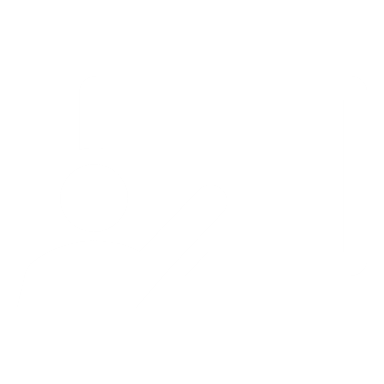 将已经写好的稿子
选择适合的演讲风格和方法上台讲述给听众
2
撰写演讲稿
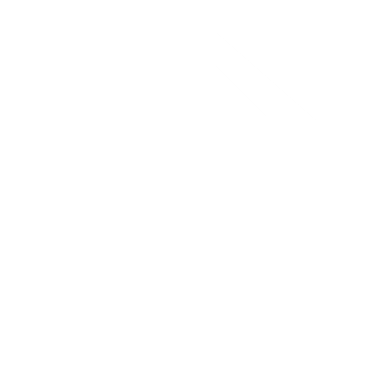 根据已经列好的框架
把收集好的素材填充进去，写成完整的稿子
1
构想演讲稿
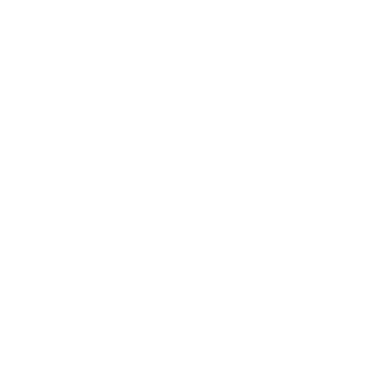 自己想讲什么，观众想听什么
把内容框架先列出来，搜索素材
03
演讲稿怎么写
演讲的目的
你想讲什么，观众想听什么
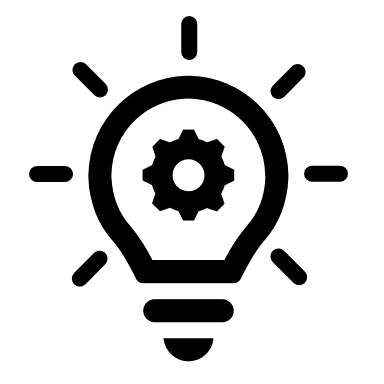 演讲是分享思想
在公共演讲中，唯一真正重要的东西就是有价值的思想
演讲是你与观众共同经历的一场旅行
精彩的演讲，会给我们讲解我们以前不知道的事情，引导我们爬出窗外，走进陌生的世界，给我们戴上全新的眼镜，让我们用一种特别的方式去观看寻常的事物
构想演讲稿框架
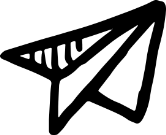 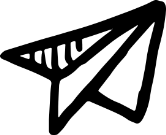 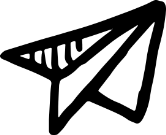 想达到什么结果
要讲什么主题
要讲什么故事
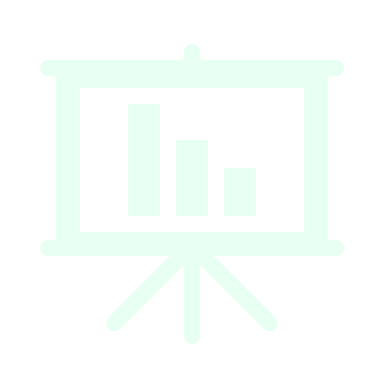 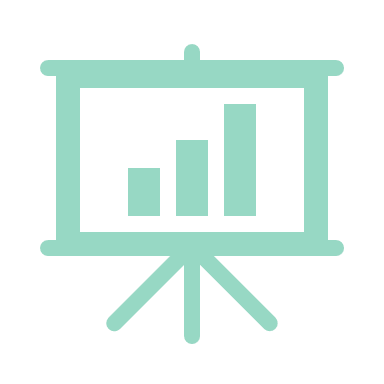 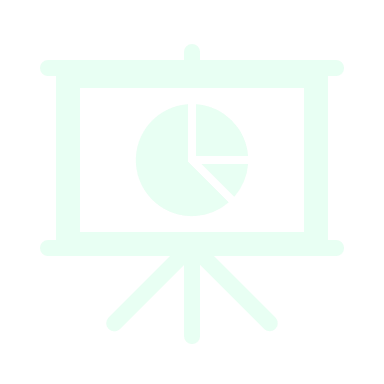 如何积累想法
日常学会记录和总结
故事积累
演讲的故事需要我们经常在生活工作中积累起来，看看好的推文，记录周边所发生的事情
总结记录
学会总结并记录自己的“高光”时刻及心情感受，可以通过日记、照片或者朋友圈等平台记录
演讲的核心
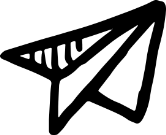 演讲是馈赠礼物---思想
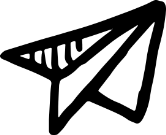 切记自我推销，王婆卖瓜，自卖自夸
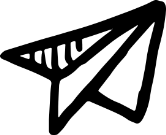 不要传递问题，而要传递思想
如何正确写演讲稿
演讲的结构
25%
50%
25%
坡道
主路
庆贺
如何正确写演讲稿
演讲最核心的部分——演讲的内容
01 了解听众
04 庆贺升华
02 设立坡道
03 搭建主路
从听者角度出发，找到你和听众之间的关联性
演讲的结尾，回顾主题，升华全场，呼吁大家行动
演讲的中间部分，主要通过故事论据解释演讲主题观点
演讲的开场，引出主题，点燃听众的好奇心
如何正确写演讲稿
演讲开场-设立坡道
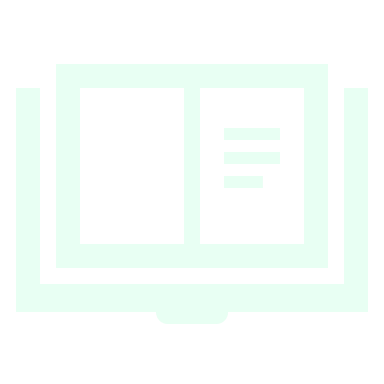 提出问题
危机意识的开场白
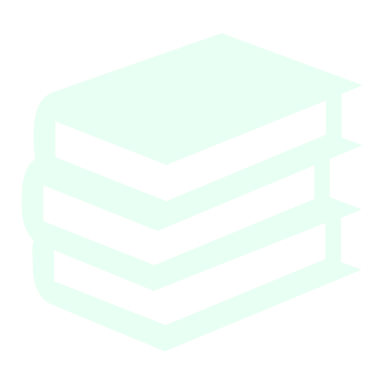 例：一个人应该怎样对待自己的青春时光呢？
例：中华民族到了最危险的时刻/现代大学生已经找不到工作了
1
2
4
3
运用数字
运用“想象”这个词
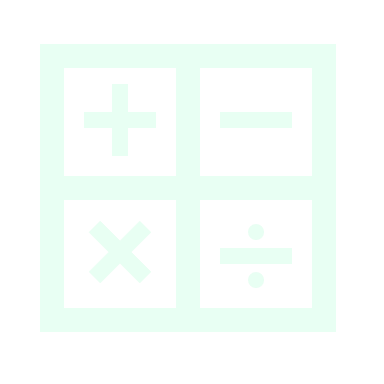 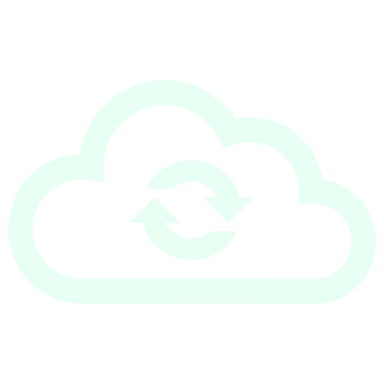 例：现在人群中每四个人就有一个近视眼
例：你想象一下……
如何正确写演讲稿
演讲中场-搭建主路
在故事中表达观点
只要一个主观点
提炼中心句、增加故事、论据和亮点
01
02
精彩故事的要素
故事要有一个引起共鸣的主人公
通过激发兴趣、制造悬念等形成故事张力，要有令人满意的结局
如何正确写演讲稿
演讲结尾-庆祝升华
演讲
结尾
对总体主题再一次升华，不需要再有信息量，而是要回到情绪上去，给大家留一个好的印象，带着感动和启发回到自己的世界
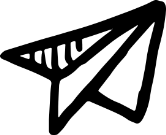 回顾
升华
行动
对主观点及故事的总结回顾，理性总结
用一些感性的语言升华主题，可以放大场景
最后用号召行动结尾，呼吁听众一起行动
04
上台演讲怎么做
上台演讲怎么做
上台前的准备
是否包括视觉材料，如果包括，是什么材料
如何练习有草稿还是即兴的演讲？
是草拟并背诵演讲稿，还是打算即兴演讲
如何在开场与收尾从而产生巨大的影响力
如何影响
练习演讲
准备材料
是否打稿
上台演讲怎么做
给听众好的观感
造型服装
语言
声音
肢体动作
肢体
人与人做感情交流时各部分占比
五官交流
上台演讲怎么做
开场：与听众建立信任的纽带
如何尽快与观众建立联系
一开始就进行眼神交流
放下自我别把自己当名人
让他们发出笑声
展示脆弱获取同情
上台演讲怎么做
中场：你可以分享什么
分享你的想法
分享你的信念
分享你的价值观
分享你的感受
分享你的脆弱
分享你的故事
上台演讲怎么做
结尾：不要草率结束
个人承诺
镜头回放
重新审视
首尾呼应
号召行动
价值和愿景
演讲者的信念
一个演讲者要有的信念
要从内心相信你的讲话和行动是有价值的!
你是在给听众带去礼物！
感谢聆听
OfficePLUS.cn
标注
字体使用


行距

素材

声明



作者
中文 微软雅黑
英文 Arail

标题 1.0
正文 1.2
freepik.com

本网站所提供的任何信息内容（包括但不限于 PPT 模板、Word 文档、Excel 图表、图片素材等）均受《中华人民共和国著作权法》、《信息网络传播权保护条例》及其他适用的法律法规的保护，未经权利人书面明确授权，信息内容的任何部分(包括图片或图表)不得被全部或部分的复制、传播、销售，否则将承担法律责任。

汽球